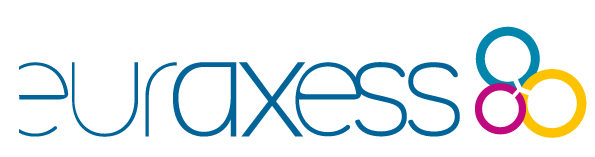 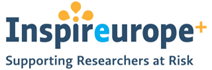 EURAXESS
science 4 refugees
Inspireurope+ Outreach Workshop, Regional,
13 March 2025

Employment opportunities for refugee and at risk researchers through the EURAXESS services

Svetlana Dimitrova, 
Sofia University "St.Kliment Ohridski”, EURAXESS Bulgaria
EURAXESS
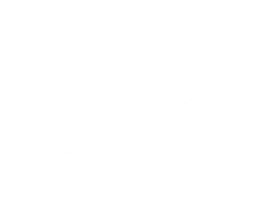 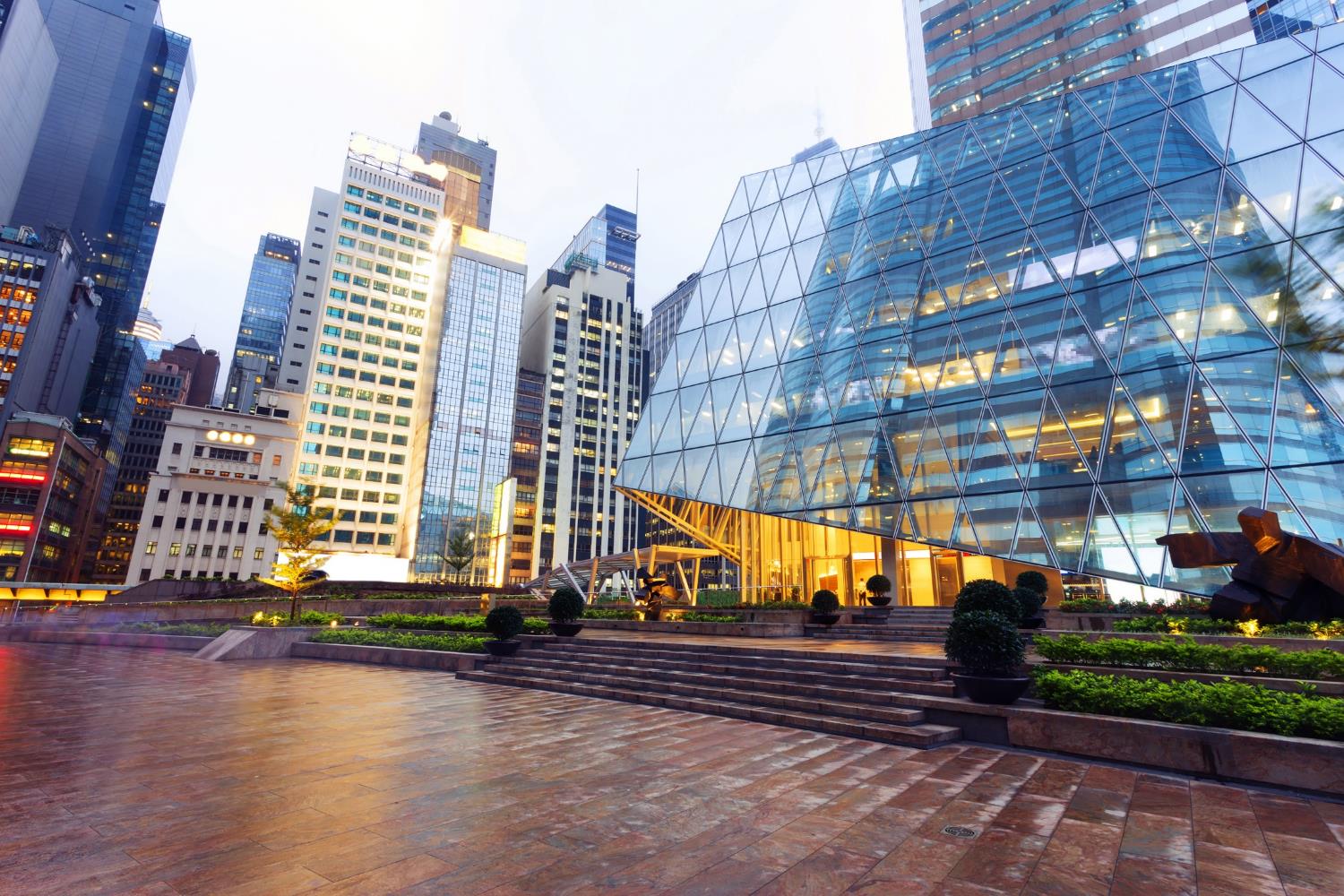 The mission of the EURAXESS Service Network 
is to facilitate building a common European labour market of researchers by providing free services, and timely and high-quality support for relocation and career development of researchers in Europe. 

The EURAXESS initiative – an implementation tool, translating European Research Area policies into everyday working practice.
science 4 refugees (S4R) INITIATIVE
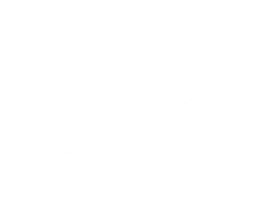 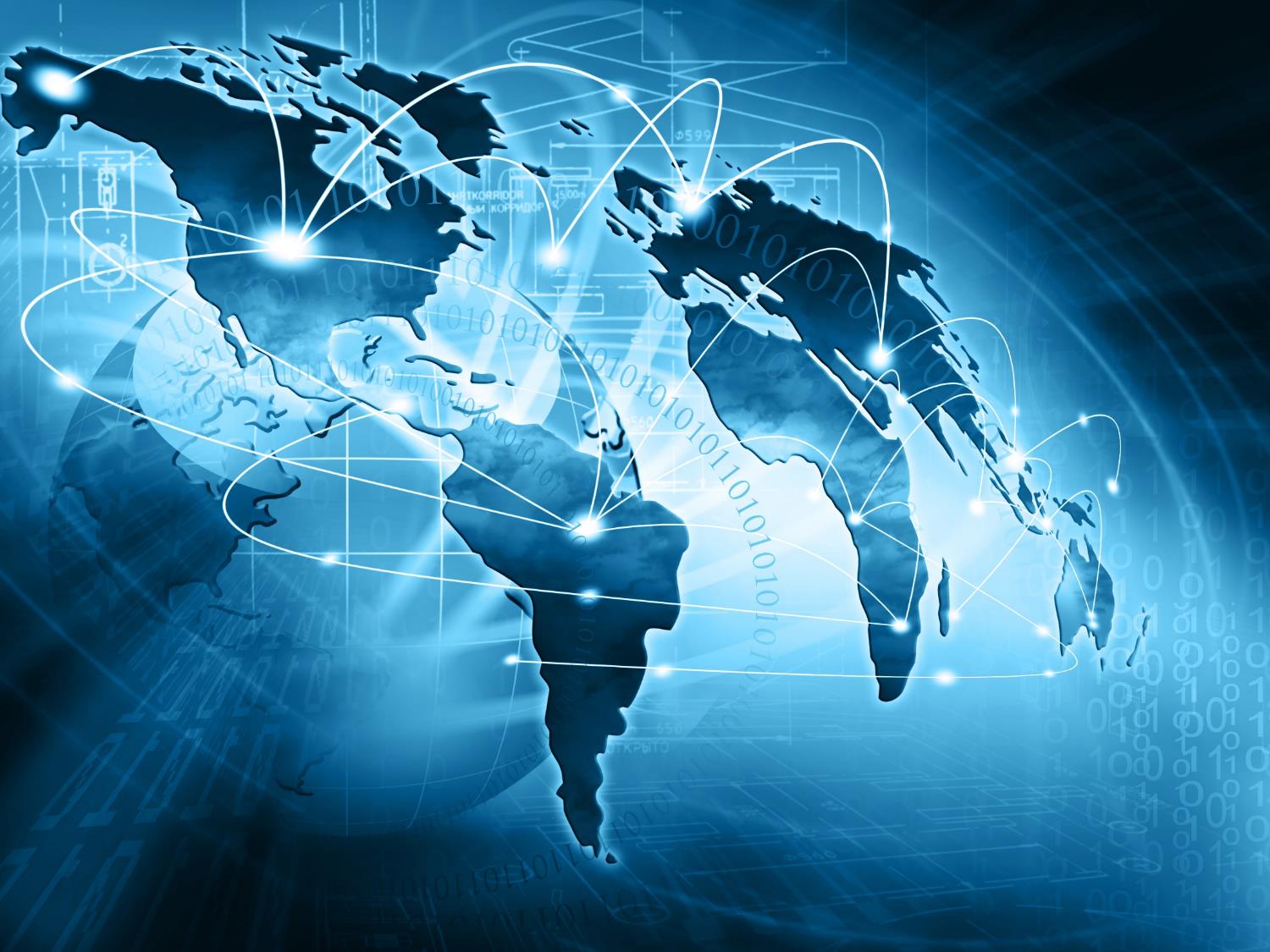 The Initiative

The Instruments
The Portal
Career Development tools & resources
EURAXESS Service Network
Worldwide

The EURAXESS S4R Hub
The hub toolkit
The Internship Program for Refugee and Displaced Researchers in Europe
The team
THE INSTRUMENTS
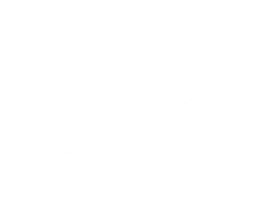 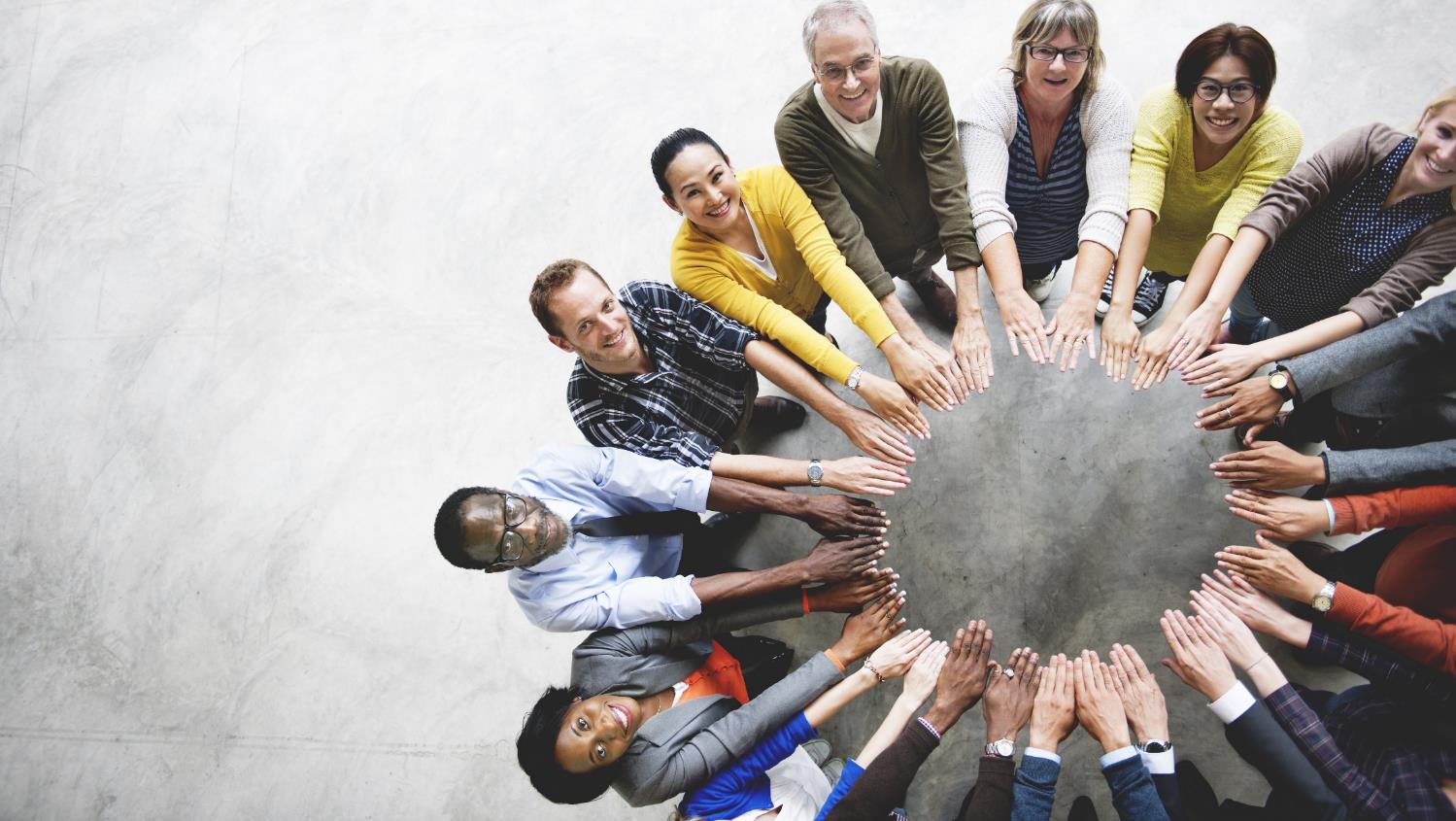 Valid for all kind of researchers and available for free 

The Portal 
Dedicated section https://euraxess.ec.europa.eu/frameworks/science4refugees 
Jobs – mostly in academia, marked with S4R sign
 
Career Development tools & resources
Dedicated section
EURAXESS Hubs toolkits to help
Talent management – global mentoring program
Beyond academia – ReBeCa mentoring 
Start-up – hub toolkit

EURAXESS Service Network – more than 1600 ECPs in 650 org.
Worldwide – 9 EURAXESS officers based on all continents
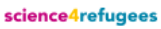 THE INSTRUMENTSEURAXESS Talent Management Hub  global mentoring program
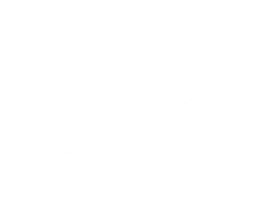 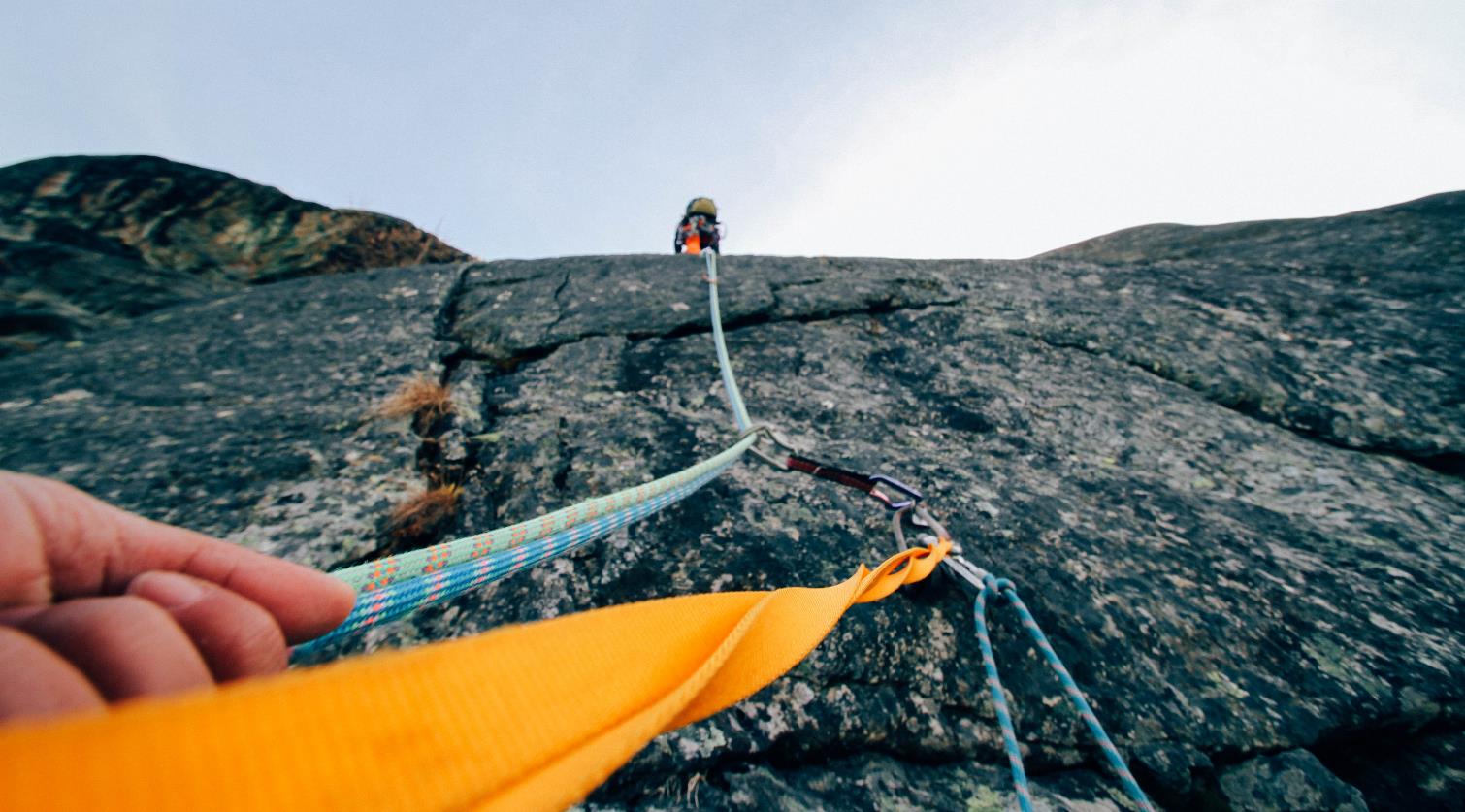 Unique International Mentoring Programme “Shape the future of a Researcher coming to Europe” - https://mentoring.euraxess.bg/ 

6 months, no limits to No of mentorships, obligatory to choose 3 of 6 predefined topics, 3 topics by mutual interest, automatic matching tool, permanently running program, supporting services
Voluntary participation, exchange of ideas and experiences, building own network, joint projects & articles, finding job, etc., interdisciplinary cooperation

Career Counseling
Publications and presentations
Advancing the professional networking opportunities
Introduction to Open Science policies
Career Opportunities outside academia
Funding opportunities
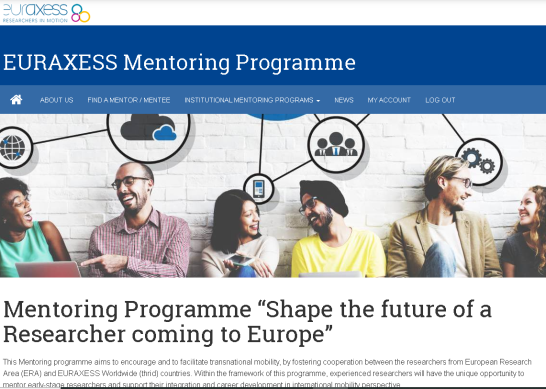 THE INSTRUMENTSEURAXESS Beyond Academia HubReBeCa – industrial mentoring program
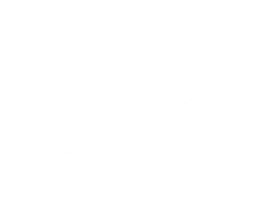 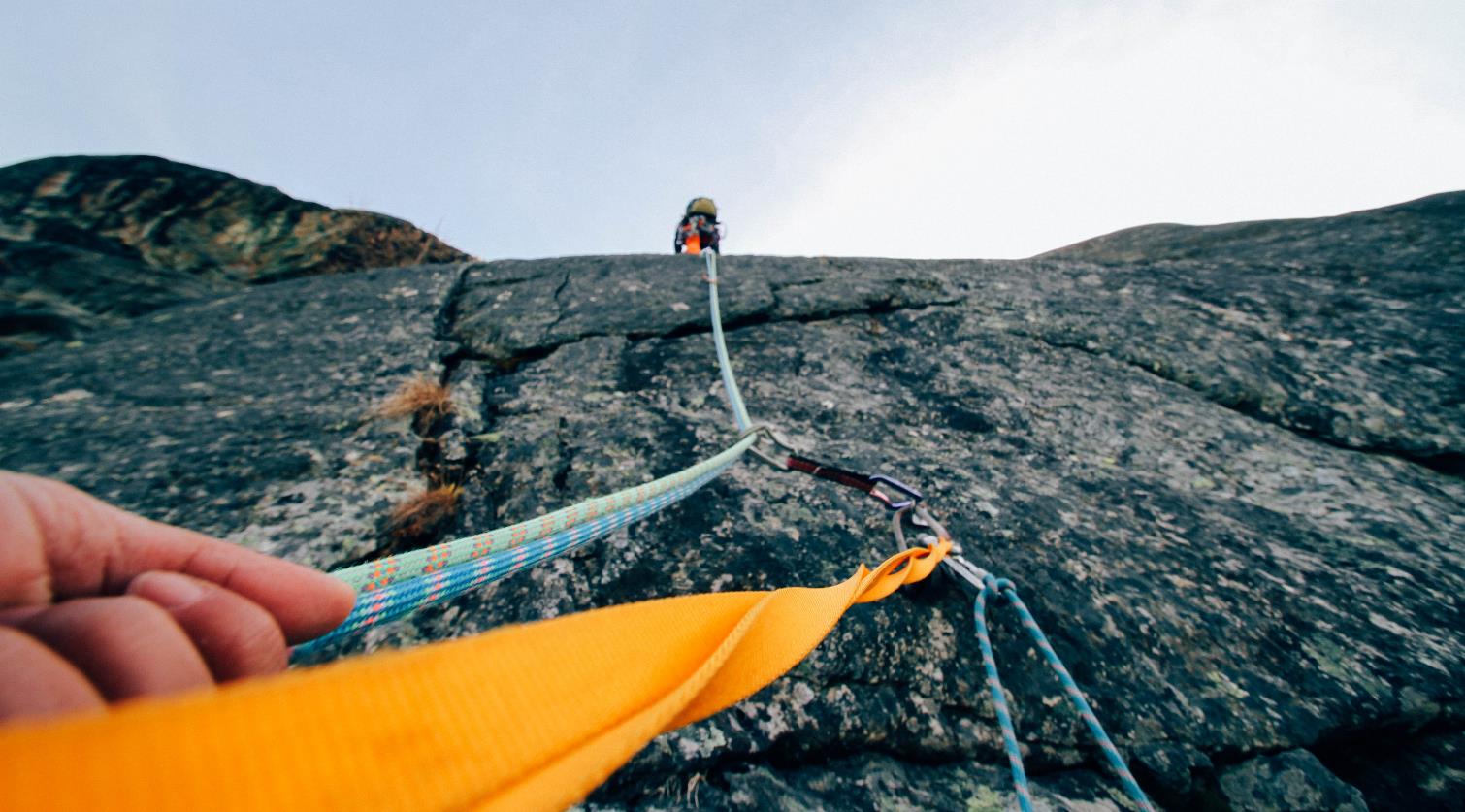 REsearchers BEyond the aCAdemia mentoring program https://www.euraxess.es/spain/rebeca-mentoring-programme 

Voluntary participation, 6 months, 6 topics by choice from a list, matching by specialty, supporting service, training, 
Companies send their rep to find employees, researchers from companies participate as experts

Professional career expectations.
Career development needs for moving beyond academia.
Key transferable skills.
Key technical skills.
Differences between academic and non-academic environments
Etc..
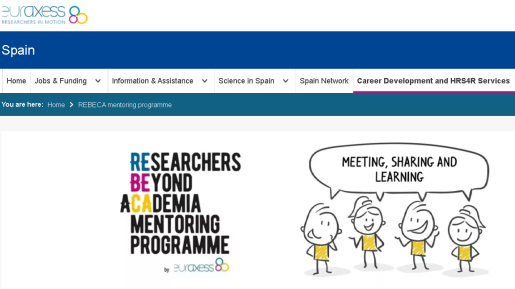 THE INSTRUMENTSEURAXESS Start-up HubScientific Entrepreneurship
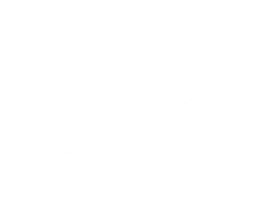 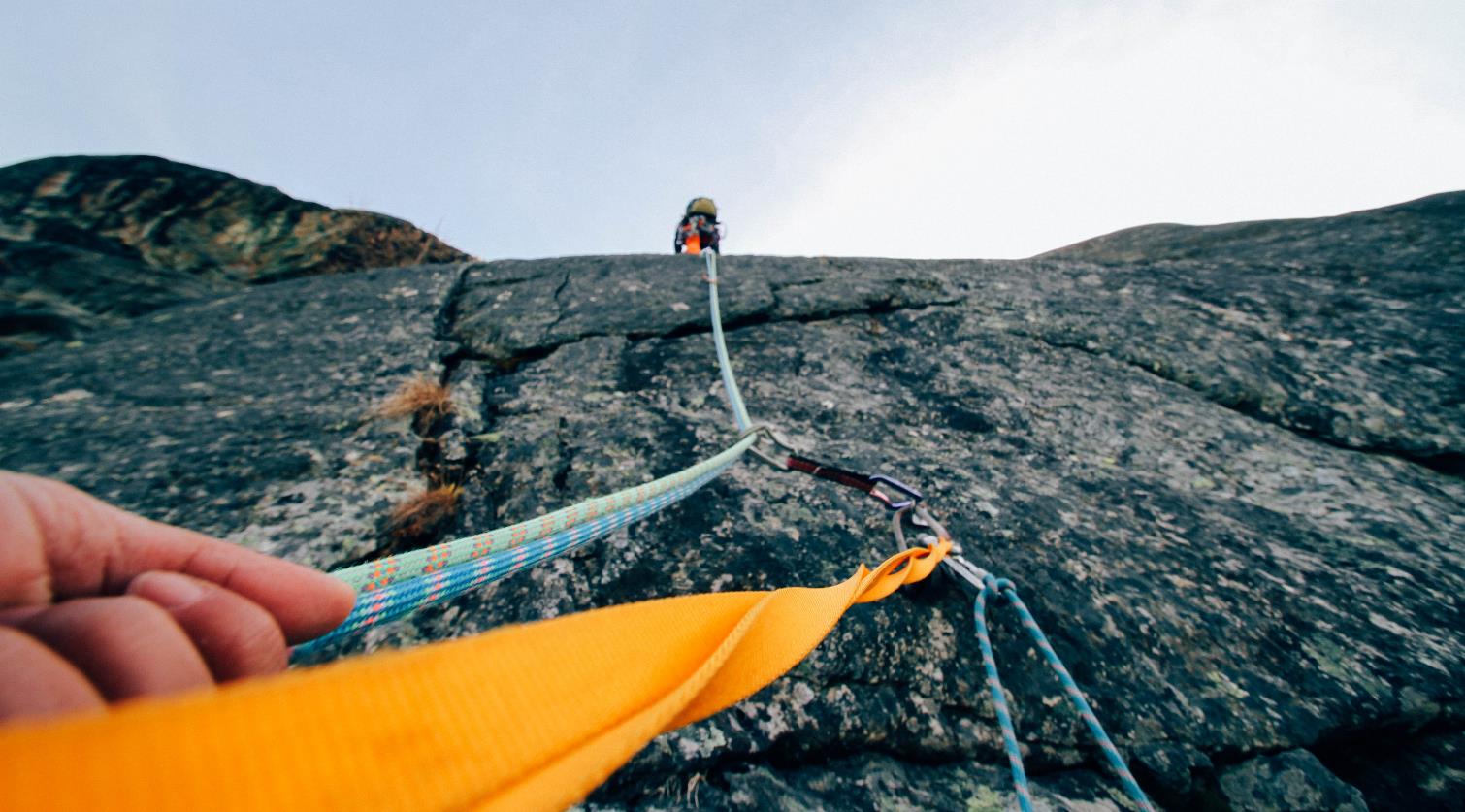 A journey towards the novel researchers careers
https://www.euraxess.rs/serbia/euraxess-startup-hub-digital-toolkit 

Guide on start-up entrepreneurship, supporting tools, materials and databases
International team to help, start-up tours, local ecosystems

Sections for researchers, RPOs, supporting EURAXESS staff
Training, 
Recorded videos, 
Etc.
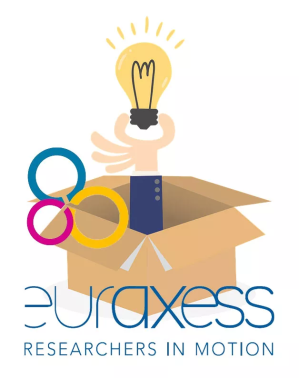 DEDICATED EURAXESS S4R HUB
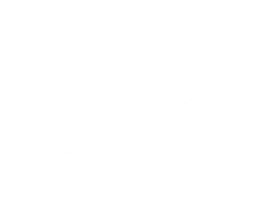 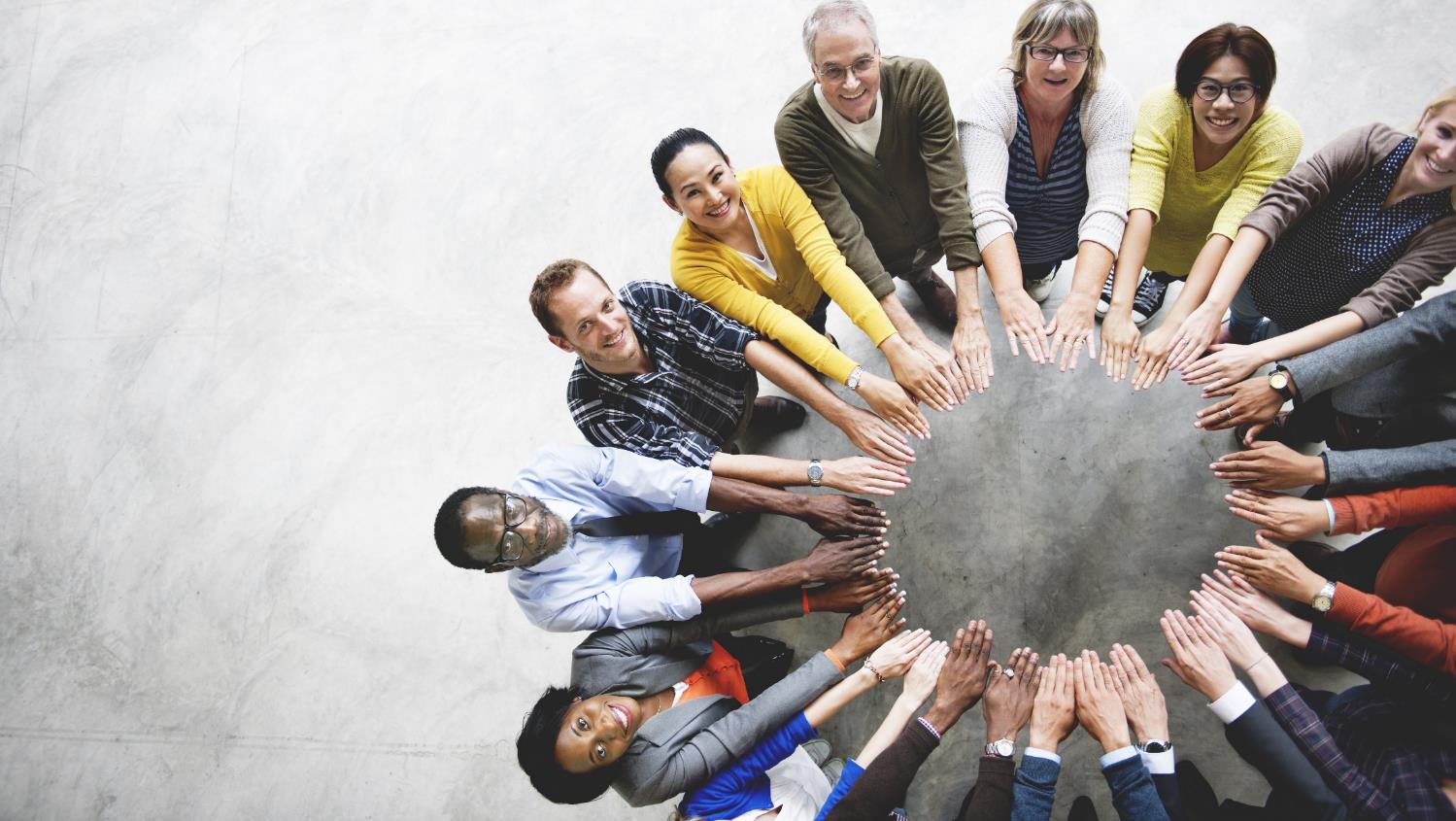 Provide specific services to Refugee and At Risk Researchers and/or R&D organizations that host them 

Support social and labour market integration of the Refugee and At Risk Researchers and their families

Secure cross-border collaboration of local networks in their everyday service to them

Implement activities to strengthen and enhance the everyday service provided to Refugee and At Risk Researchers and their families.
THE EURAXESS S4R HUB
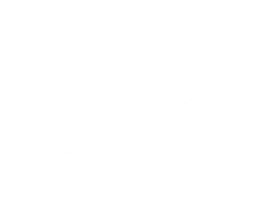 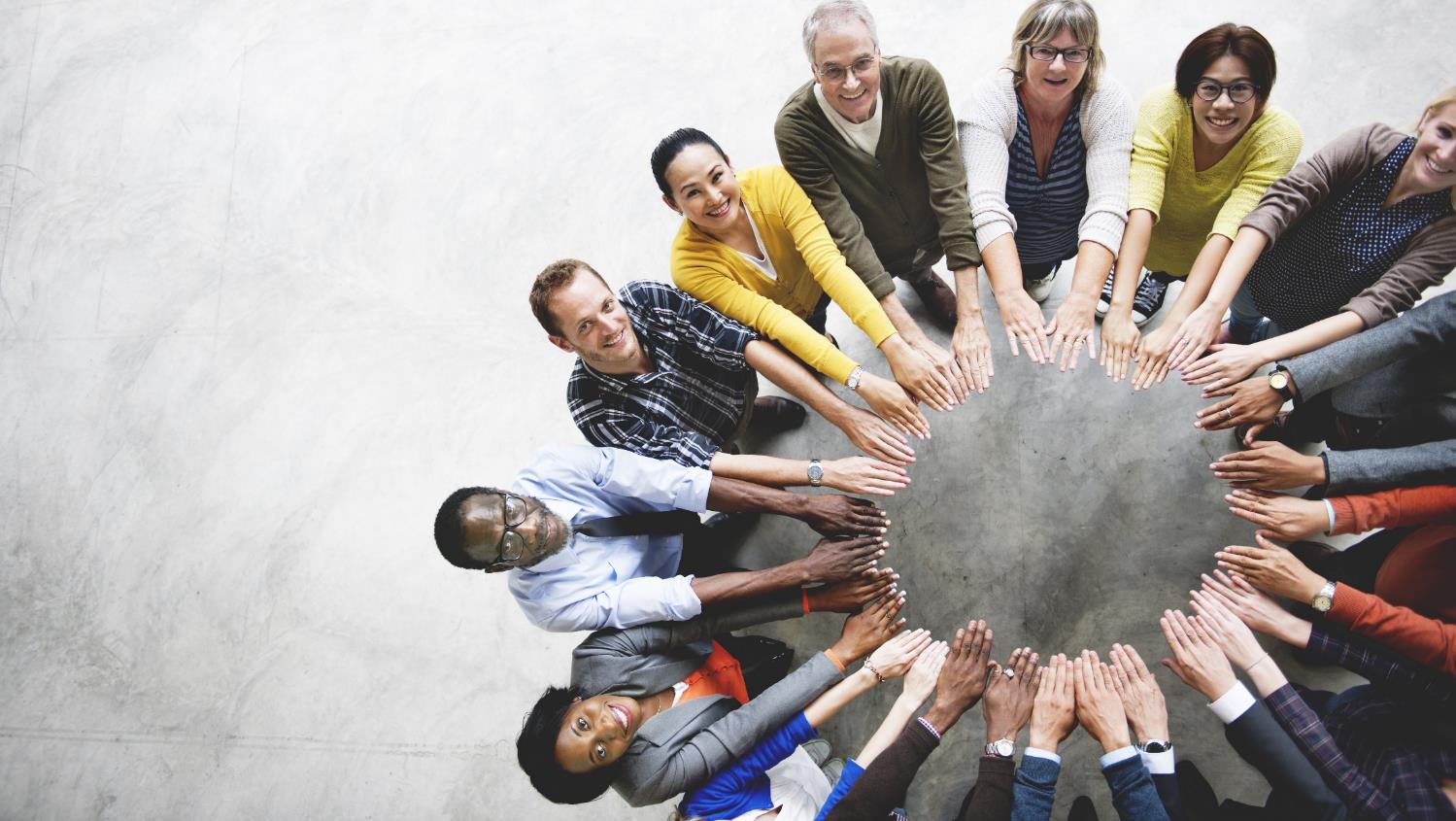 Develops further S4R initiative, focus beyond academia

The hub toolkit – draft version TBO end of Mar 2025

The Internship Program for Refugee and Displaced Researchers in Europe: Funding program for SMEs, NGOs, hospitals, museums, libraries, etc. to hire a refugee researcher for a 6 months probation period
Under the ERA Talent project financing devoted to the EURAXESS Internship Program is 200 000 EUR. Covers average monthly salary in the country. Duration is between min 1 to max 6 months. 


The team
Coordination EURAXESS BG, partnering national coordinators of EURAXESS in AT, CH, EE, FR, GR, LV, PL, RO, SE , SI, SK, UK
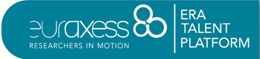 The Internship Program for Refugee and Displaced Researchers in Europe
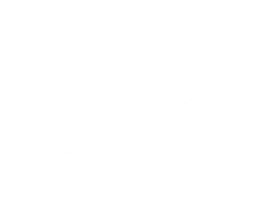 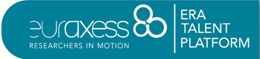 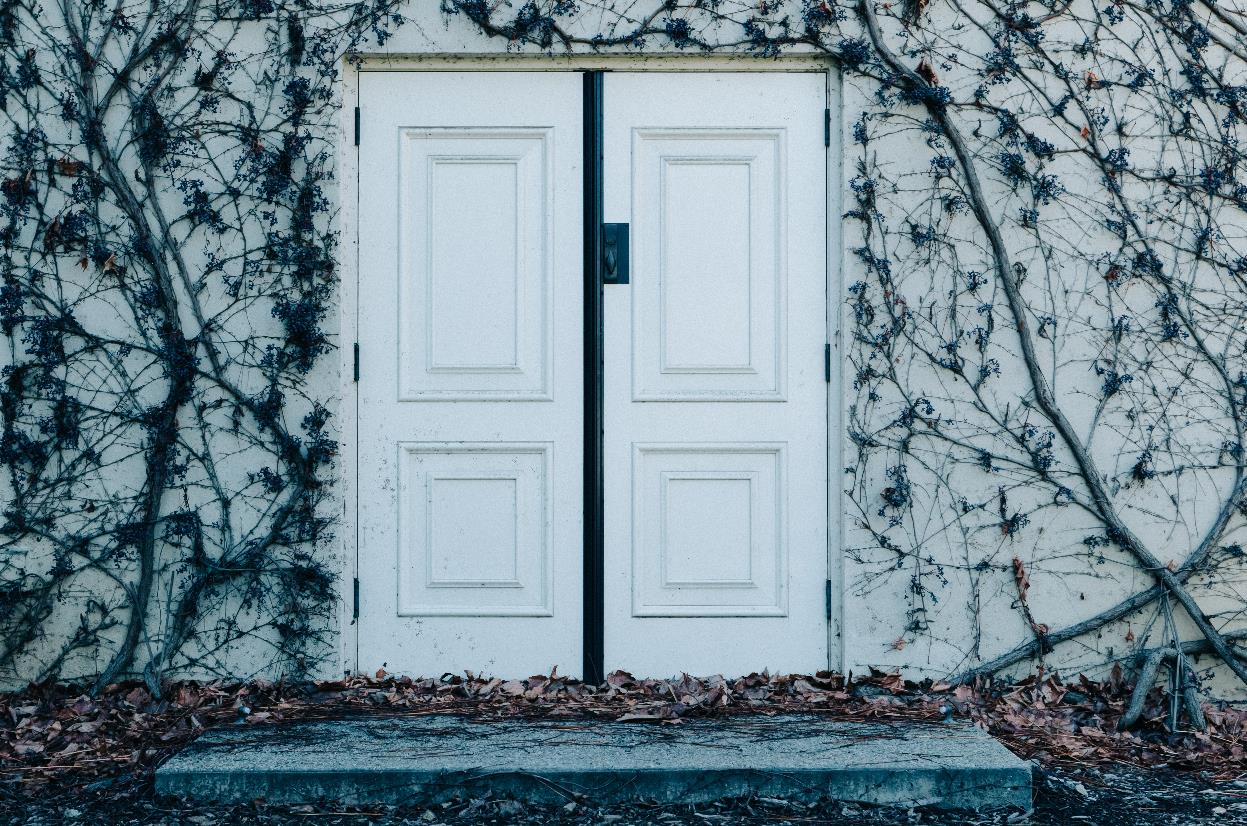 The Internship Program for Refugee and Displaced Researchers in Europe
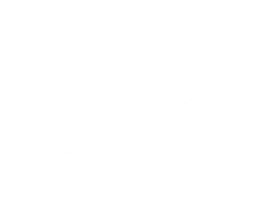 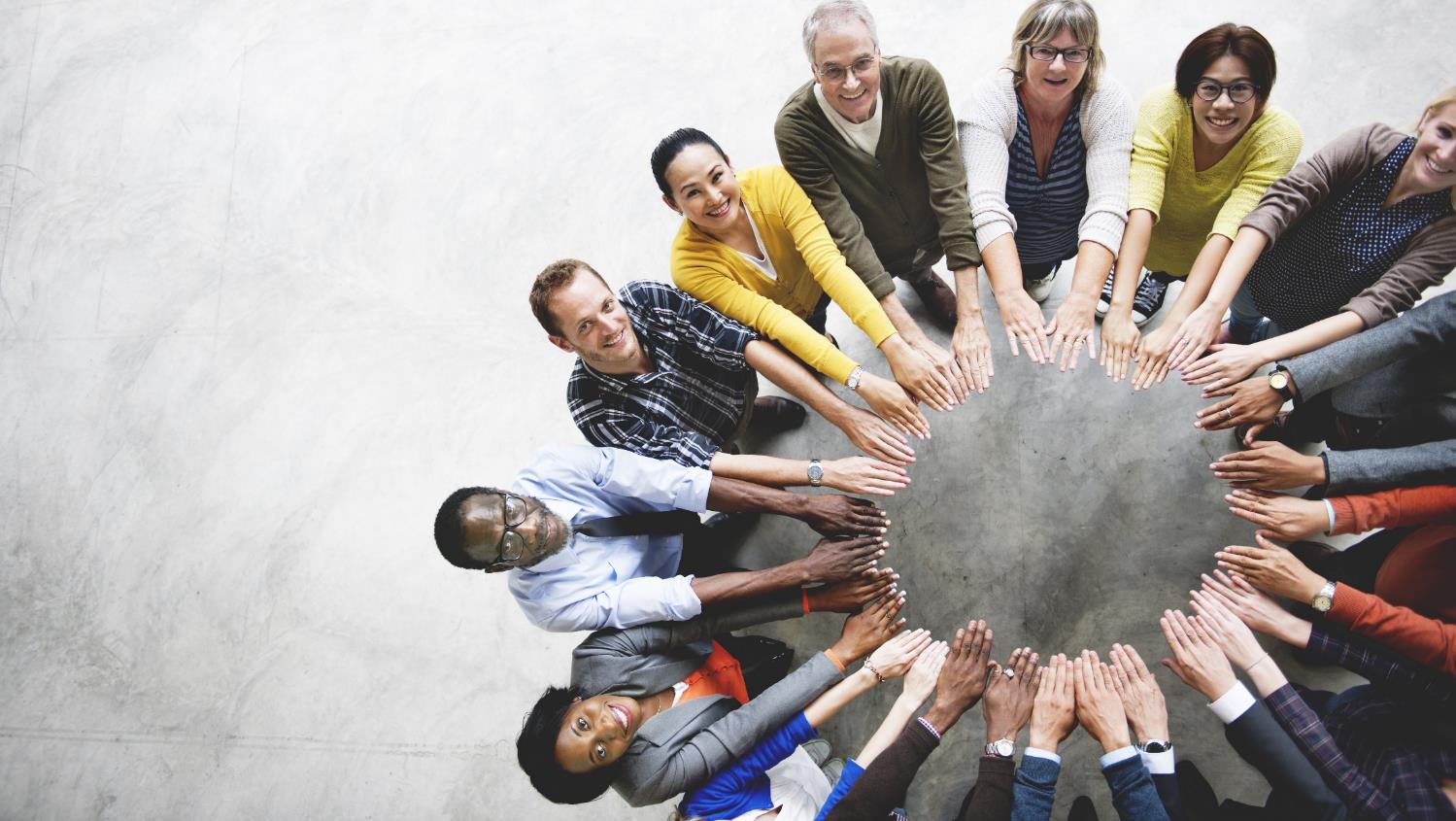 Registered more than 400 researchers waiting for job
Registered less than 20 employers
Funded 6 couples
1 year to go
Please, help in spreading!


If a researcher knows an organisation that might hire him
If an organisation has contacts with a specific researcher
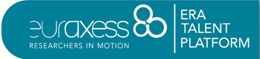 Follow and Contact
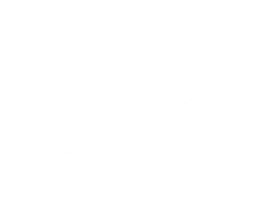 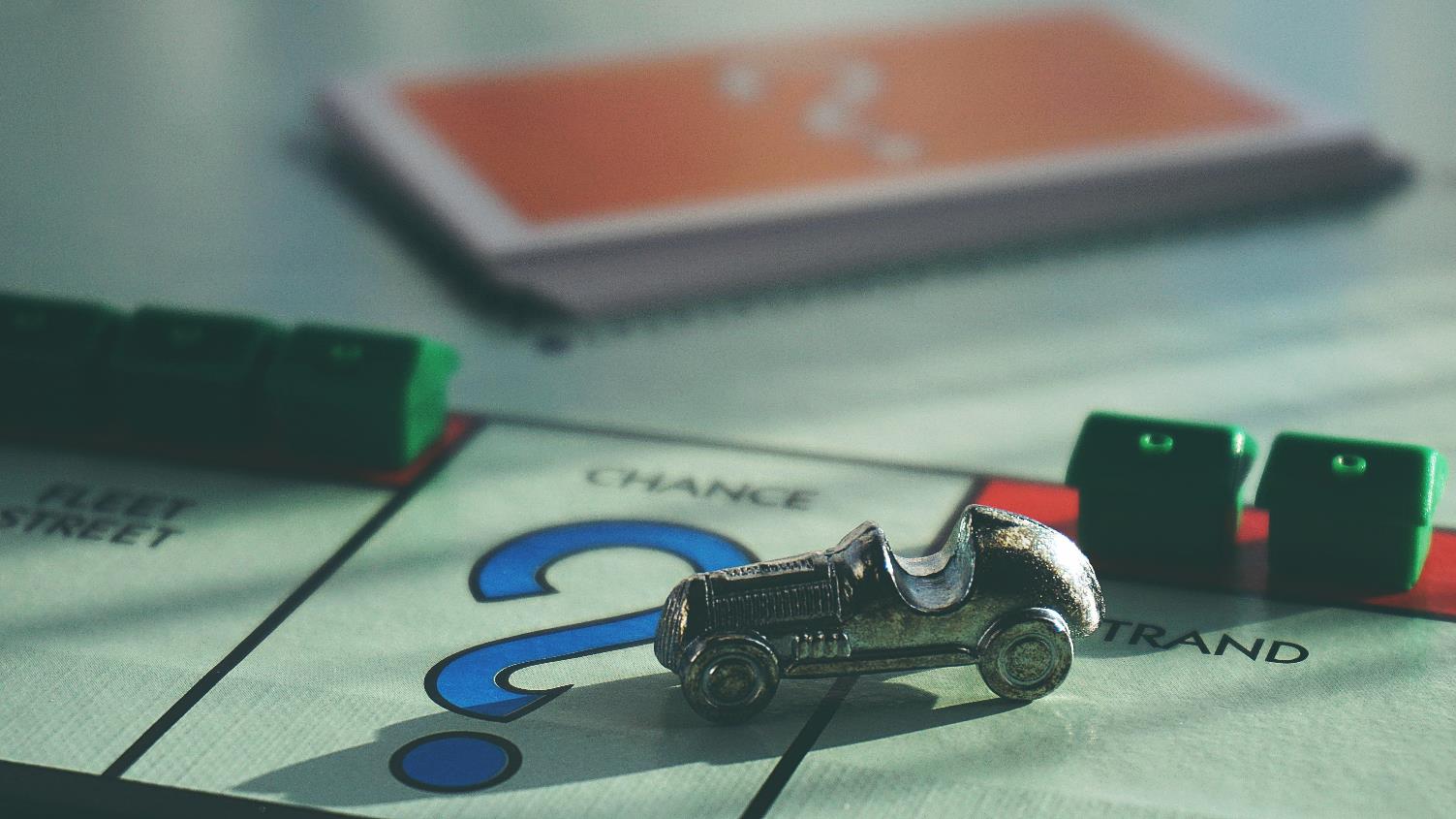 LinkedIn mentoring groups
Funding program 
https://www.linkedin.com/company/106665649/     
Global program
https://www.linkedin.com/groups/9090864/
ReBeCA program
https://www.linkedin.com/groups/8891078/
Showcase ReBeCa
https://www.linkedin.com/showcase/researchers-beyond-academia-by-euraxess/
Contact: svetlana@fmi.uni-sofia.bg